ВСЕ, ЧТО ТЫ ДОЛЖЕН ЗНАТЬ О СПИДЕМАХАЧКАЛА 2020
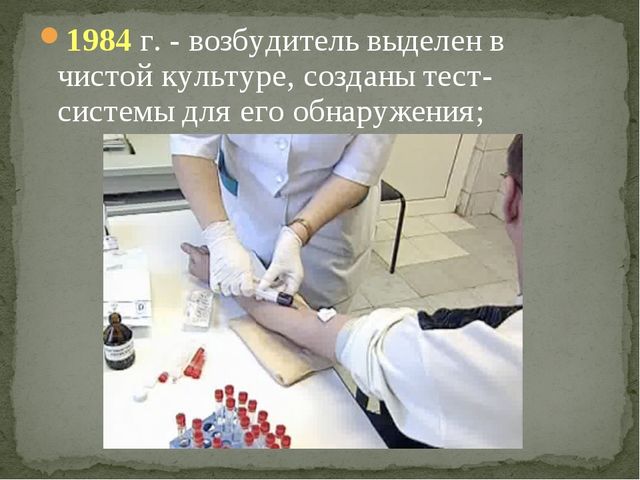